আস্‌সালামু আলাইকুম
স্বাগতম
শিক্ষক পরিচিতি
পাঠ পরিচিতি
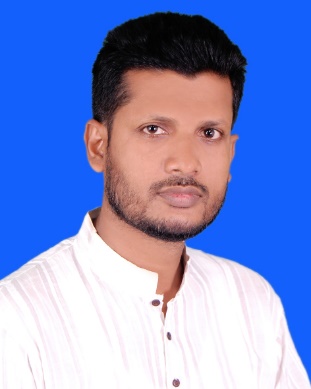 শ্রেণিঃ নবম ও দশম
বিষয়ঃ ইসলাম ও নৈতিক শিক্ষা
অধ্যায়ঃ চতুর্থ ,পাঠঃ ৫
মোঃ মোস্তাফিজুর রহমান
সহকারী শিক্ষক
নিত্যানন্দপুর মাধ্যমিক বিদ্যালয়
হরিনাকুন্ডু,ঝিনাইদাহ
E-mail :  mustafig7@gmail.com
মোবাইলঃ- ০১৭১৪-৯৯৩৯৬২
ছবি গুলি দেখ এবং উত্তর দাও
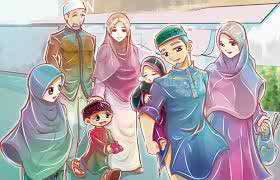 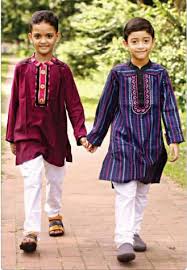 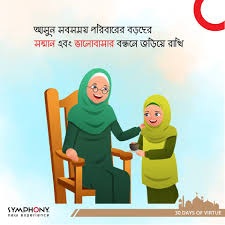 আজকের পাঠ
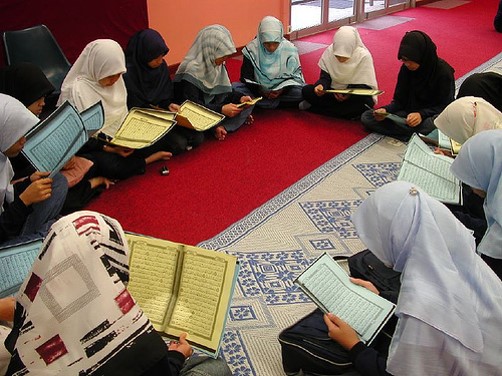 শালীনতা
শিখনফল
এই পাঠ শেষে শিক্ষার্থীরা,

১, শালীনিতা কী তা বলতে পারবে ,
২, শালীনতা আমাদের কী শিক্ষা দেয় তা বর্ননা করতে পারবে ,
৩,শালীনতার গুরুত্ব বিশ্লেষন করতে পারবে ।
ছবি গুলি লক্ষ্য করি
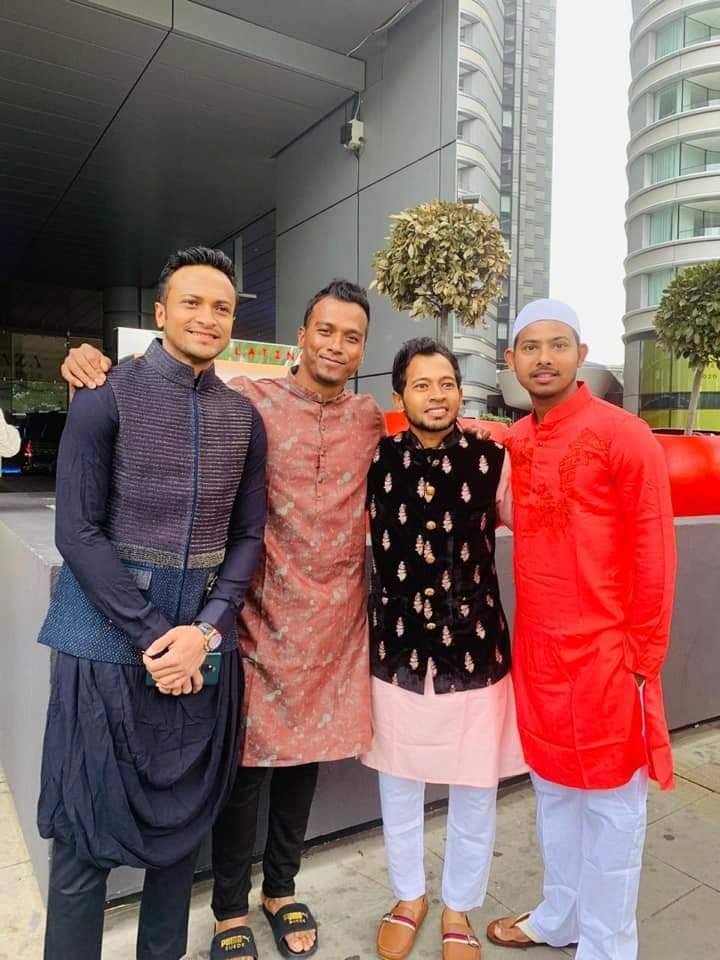 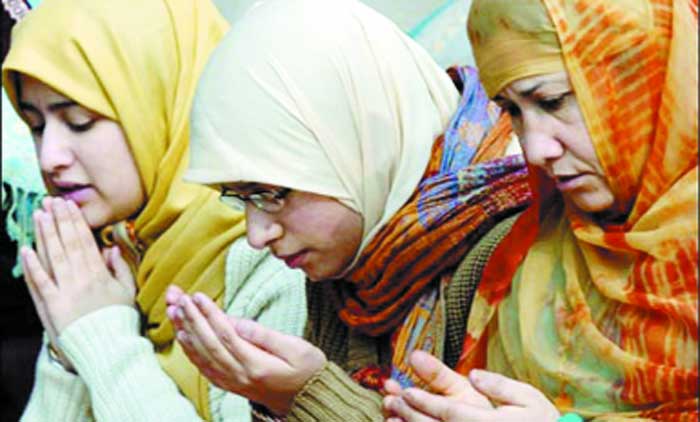 শা
লী
 ন 
পো
ষা
ক
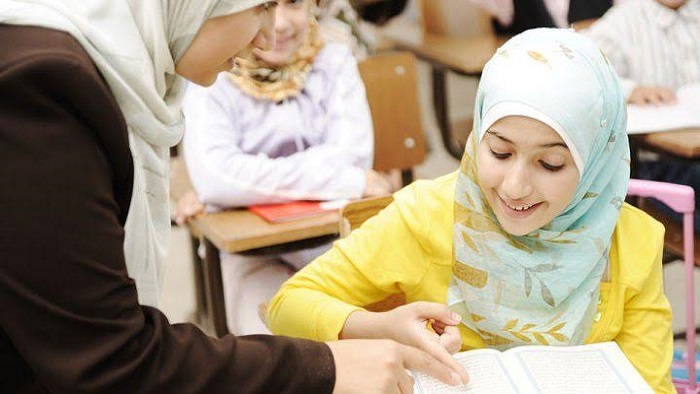 ছবি গুলি লক্ষ্য করি
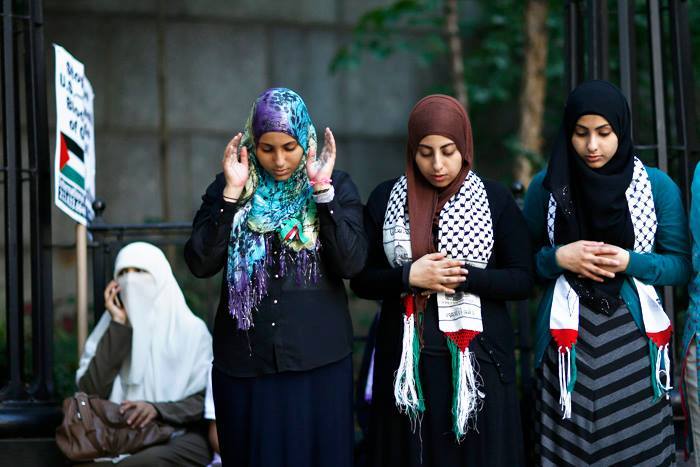 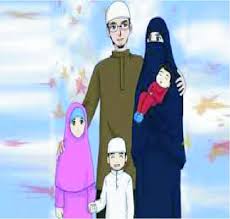 শালীন মেয়ে
শালীন পরিবার
ছবি দুইটি কী নির্দেশ করছে
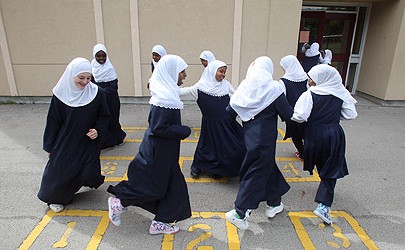 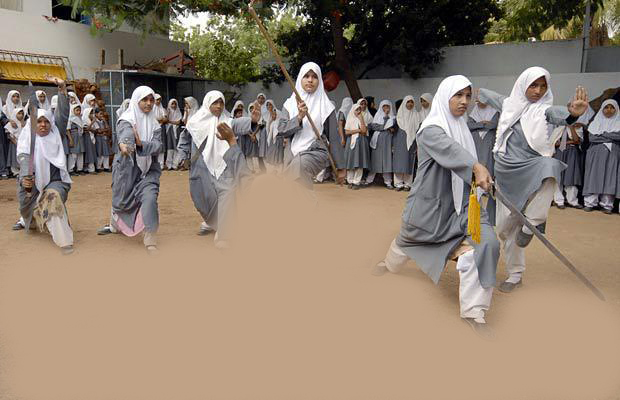 শালীনতা বজায় রেখে শারীরিক কসরত প্রদর্শণ করছে।
একক কাজ
১, শালীনতা কাকে বলে ?
সময়
৫ মিনিট
উত্তর মিলিয়ে নাও
শালীনতা শব্দের অর্থ-
মার্জিত
সুন্দর ও শোভন হওয়া
শরিয়তের পরিভাষায় কথা-বার্তা,আচার-আচরণ ও চলাফেরায় ভদ্র, সভ্য ও মার্জিত হওয়াকেই শালীনতা বলে।
ছবি দুটি লক্ষ্য করি
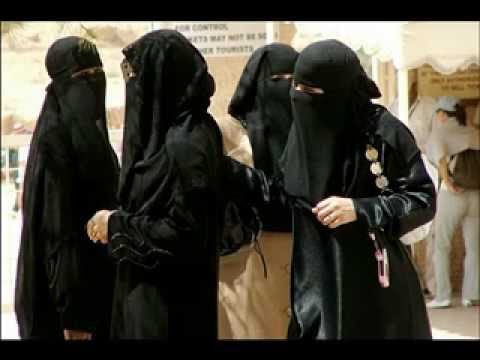 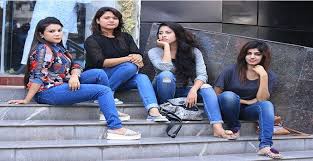 অশ্লীলতা
কোনটি উত্তম
শালীনতা
নিচের লেখাগুলো মনোযোগ দিয়ে পড়
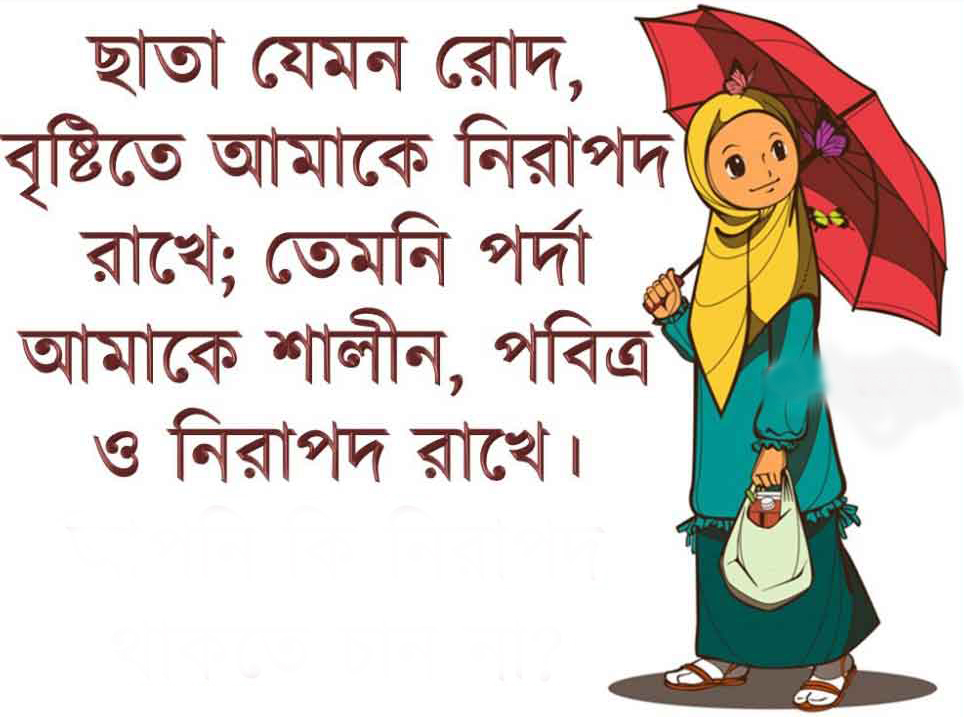 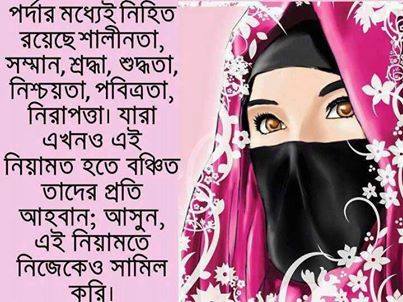 নিচের লেখাগুলো মনোযোগ দিয়ে পড়
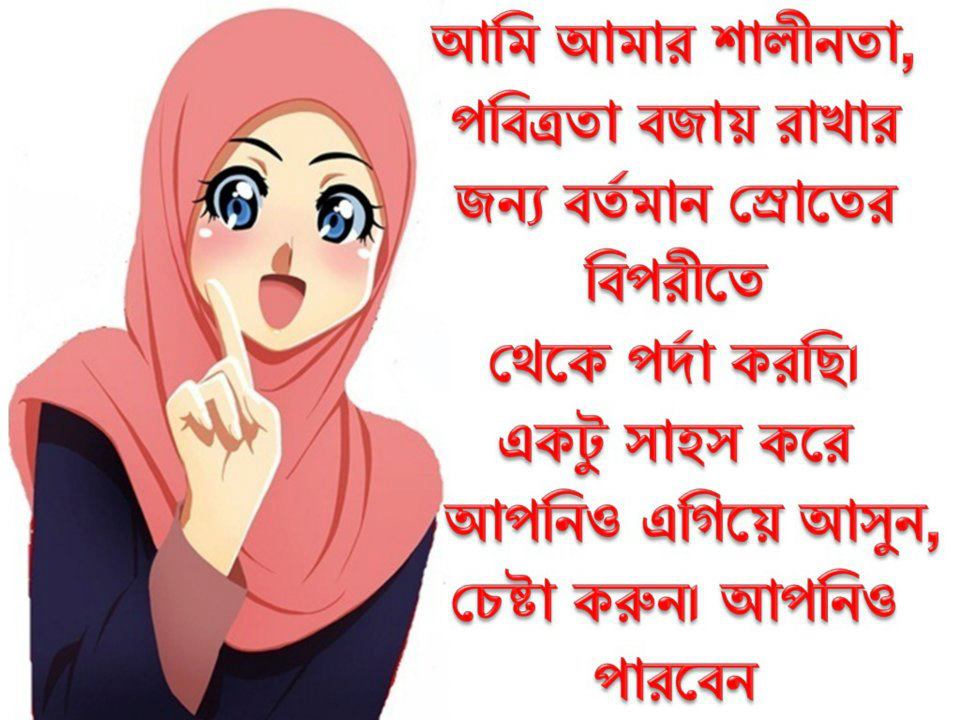 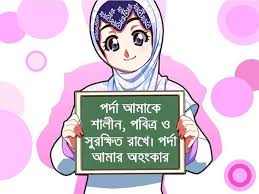 শালীনতাবোধ
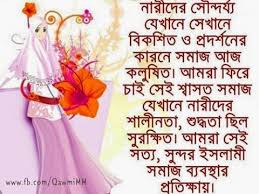 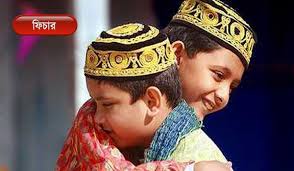 জোড়ায় কাজ
শালীনতা আমাদের কী কী শিক্ষা দেয় তার একটি তালিকা  তৈরি কর ।
সময়
৫ মিনিট
শালীনতার শিক্ষা
শালীনতা সুন্দর ও সুষ্ঠ জীবন যাপনে সাহায্য করে।
 ভদ্র নম্র হতে শিক্ষা দেয়।
 শালীনতা লজ্জাশীল হতে শিক্ষা দেয়।
শালীনতা মান-সম্মান রক্ষা করে।
 সমাজে শান্তি শৃংখলা প্রতিষ্ঠা করে।
শালীনতা সম্পর্কে বানী
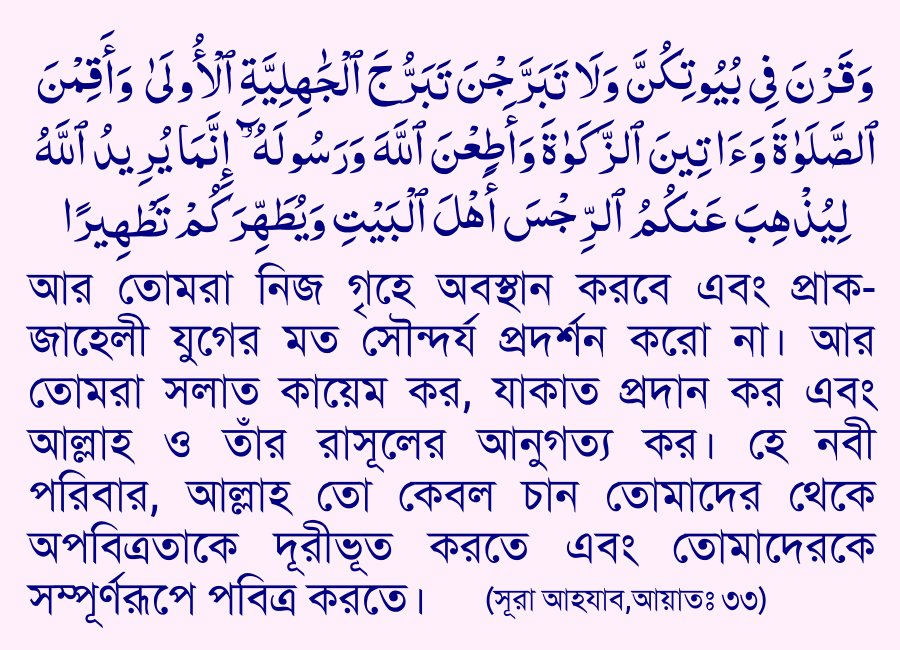 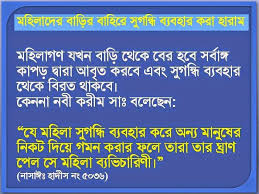 মূল্যায়ন
১, শালীনতা অর্থ কী ?
 ২, লজ্জাশীলতা অর্জন করা যায় কিভাবে ?
 ৩, শালীনতা ইমানের কী ?
বাড়ির কাজ
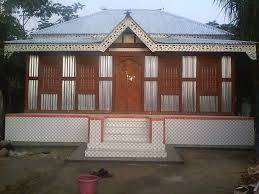 শালীনতা আমদের জীবনে অপরিহার্য্য কেন ,একটি প্রতিবেদন 
তৈরি কর ।
সবাইকে  ধন্যবাদ
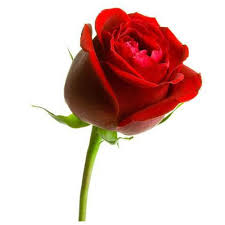